Universal Free School Meals
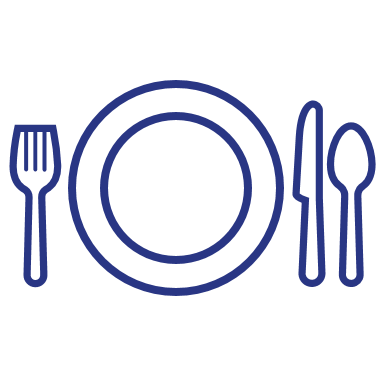 A Comparison of the Community Eligibility Provision, Provision 2, and Non-Pricing
Revised March 15, 2022

This institution is an equal opportunity provider.
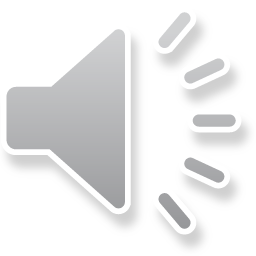 [Speaker Notes: Welcome to this training on different options available for offering universal free school meals at the local level.]
Comparing 3 Programs
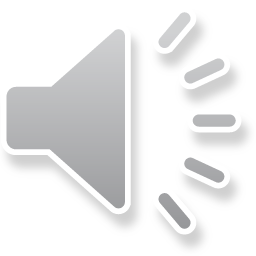 [Speaker Notes: Today we’re going to compare the Community Eligibility Provision, which is most commonly referred to using the acronym CEP, Provision 2, and the option of operating a non-pricing program. 

If you’ve considered participating in CEP in the past, you’re probably already aware that the percentage of meals you can claim for free under this provision is based on the percentage of students at any given school that are eligible for free meals by way of electronic direct certification (or the eDC match). This is called the identified student percentage (or ISP), and once you’ve established your ISP prior to the start of your first year in the CEP cycle, you can continue with this claiming percentage for the duration of your cycle. 

Provision 2 operates a similar cycle to CEP in terms of the number of years your initial claiming percentage is valid for, but it differs in the way the claiming percentage is established. With provision 2, you will continue to collect meal benefit applications for the first year of your cycle (which is also know as the base year) and establish your free, reduced price, and paid claiming percentages based on the number of meals you serve to each eligibility group each month during the base year. You will continue to use those same claiming percentages for the remainder of the years in your cycle.

The option to operate a non-pricing program still requires the collection of meal benefit applications and tracking meals served by eligibility. With this option, instead of charging students for reduced-price and paid meals, the difference between the cost of the meals and the federal reimbursements is covered by local, non-federal funds.

But let’s look at some of the other specific differences between the programs…]
Which meals are offered at no cost to students?
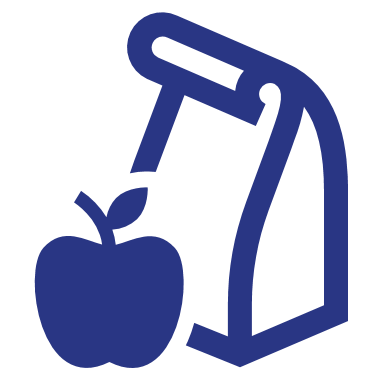 CEP
Provision 2
Non-Pricing
Schools can use Provision 2 to offer school breakfast and/or lunch to all students at no cost to them.
All students are offered both school breakfast and lunch at no cost to them.
School(s) may offer school breakfast and/or lunch for all students at no cost to them.
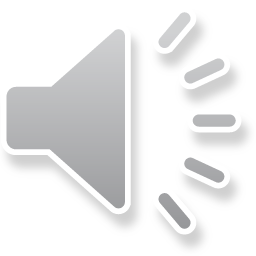 [Speaker Notes: If you choose to operate CEP, you must offer both breakfast and lunch at no cost to all students.

However, if you choose to operate provision 2 or a non-pricing program, you can choose to use the provision or program for just breakfast, just lunch, or both breakfast and lunch. Keeping this flexibility in mind, note that while you may find that it is not financially feasible for you to operate any of these programs for both breakfast and lunch, you could potentially use provision 2 or non-pricing to establish a universal free breakfast program at one or more of your schools.]
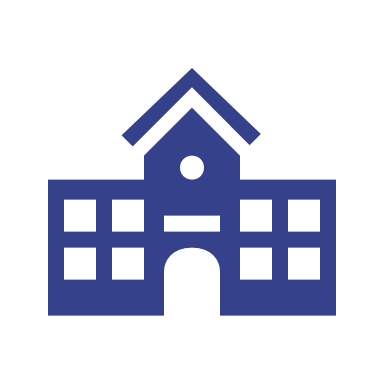 Which schools are eligible?
CEP
Provision 2
Non-Pricing
High-poverty schools are eligible when the identified student percentage is at least 40%. Identified students are eligible for free meals through a data matching process if they live in households that participate in SNAP, TANF, and/or FDPIR, or are homeless, migrant, in foster care, or enrolled in Head Start (and Medicaid, in some states).
All schools are eligible to participate.
All schools are eligible.
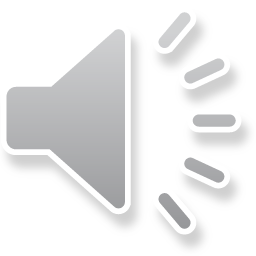 [Speaker Notes: CEP is only available to high poverty schools, where the identified student percentage is at least 40%.

But all schools are eligible to participate in provision 2 or non-pricing, regardless of their eligibility percentages.]
When is the deadline?
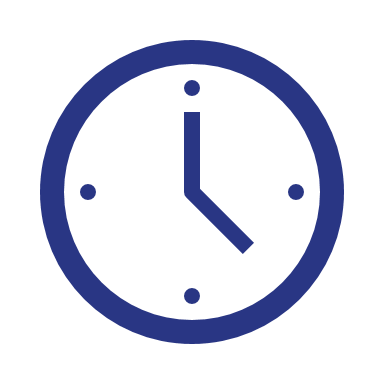 CEP
Provision 2
Non-Pricing
Schools must obtain state agency approval by October 15.
Schools must declare their intent to elect CEP before June 30.
N/A
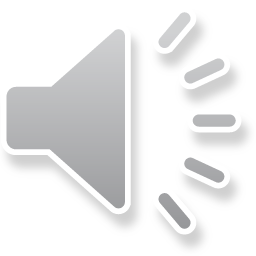 [Speaker Notes: RIDE sends out information about electing to participate in CEP each year in April. For a school to be able to participate in CEP, they must declare their intent to elect by June 30. 

To participate in provision 2, schools must obtain RIDE approval by October 15th . 

Schools can opt in to a non-pricing program at any point, but must complete and submit the appropriate non-pricing policy to RIDE to file with their agreement.]
What are the benefits for schools?
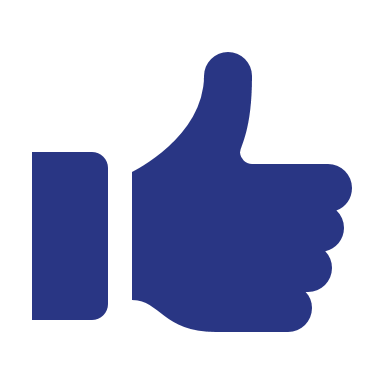 CEP
Provision 2
Non-Pricing
Significantly reduces administrative burdens by eliminating free and reduced-price school meal applications. Counting and claiming meals is also easier for the cafeteria staff. CEP runs on a four-year cycle and schools can opt-out of CEP at any time.
Reduces administrative burdens. Cafeteria staff don’t need to collect money from students, but schools still collect school meal applications every year.
Reduces administrative burdens because free and reduced-price meal applications need only be collected every 4 years. Additional 4 year extensions are possible if the poverty rate has changed 5% or less.
[Speaker Notes: While the obvious benefit to participating in any of these provisions/programs is that all students receive meals at no cost to them, there are other benefits that are specific to each option.

CEP significantly reduces administrative burdens by eliminating the collection of meal benefit applications. Counting and claiming meals is also easier for cafeteria staff, as they no longer have to track meals by eligibility or collect money at the register. Once a school elects CEP, they can maintain their established ISP for four years, and they can opt out at any time if they decide CEP is no longer a viable option.

Provision 2 still reduces administrative burden because meal benefit application only need to be collected in the base year, and then once every 4 years to renew the provision 2 option. However, extensions are available at the end of a cycle if it can be established that the poverty rate has changed by only 5% or less.

Participating in a non-pricing program reduces administrative burden by eliminating the need to follow up on and collect unpaid meal balances. Also, cafeteria staff no longer need to collect money from students. However, schools do still need to collect meal benefit applications every year and count and claim meals by eligibility status.]
How are schools reimbursed for meals?
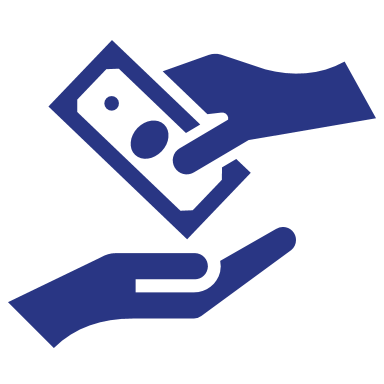 CEP
Provision 2
Non-Pricing
Schools are federally reimbursed based on the Identified Student Percentage (ISP). The ISP is multiplied by 1.6 to determine the percentage of meals served that will be reimbursed at the federal free rate. The remainder of meals served will be reimbursed at the federal paid rate. A group of schools using CEP receives school meal reimbursements based on the total enrollment and total ISPs of all schools in the group.
Schools are federally reimbursed based on the number of meals served in each of the fee categories (free, reduced-price, and paid). No fees are collected from students.
In the first/base year, schools count the meals served by fee category (free, reduced-price, or paid) and determine the percentage of meals served in each fee category. All meals are offered at no cost to all students during the first/base year. In years 2-4, schools receive reimbursement based on the percentage of meals served in each fee category during the base year.
[Speaker Notes: As mentioned previously, schools participating in CEP are reimbursed for meals based on their identified student percentage (or ISP). The ISP is multiplied by 1.6 and that is the percentage of meals the school can claim at the free rate. The remainder of meals are claimed at the paid rate. For example, a school with an ISP of 50% would be able to claim 80% of their meals at the free rate because 50 times 1.6 is 80. The remaining 20% of meals would be claimed at the paid rate. Schools in the same SFA can also be grouped to calculate an average ISP that can be applied to all schools in the group.

For Provision 2, schools count meals by eligibility status in the base year, and determine the percentage of meals served to each eligibility category. In years 2 through 4 of the cycle, schools claim meals by the percentages determined in the base year. Note that even in the base year while claiming percentages are being established, all students must be served meals at no cost to them.

For non-pricing, schools still claim meals based on eligibility as determined by meal benefit applications, but all students receive meals at no cost to them.]
Can schools use grouping or bundling?
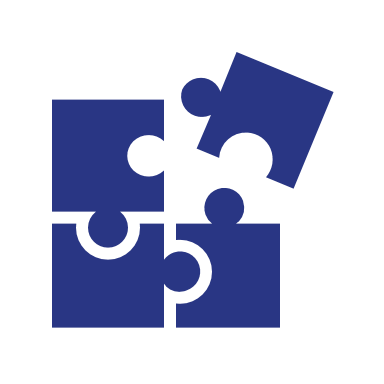 CEP
Provision 2
Non-Pricing
Yes, schools can group together within a district to increase the number of schools that participate in CEP and/or to improve reimbursement rates. A school that is not individually CEP-eligible can still participate if it is grouped with other school(s) and the group ISP is at least 40%.
Yes, schools within a district can be grouped together to utilize the average free, reduced-price, and paid rates to maximize reimbursement.
N/A
[Speaker Notes: As mentioned on the previous slide, grouping is an option. For CEP, this can be especially advantageous if an SFA has one school with an exceptionally high ISP and another school that doesn’t meet the 40% threshold to be eligible for CEP. For example, if an SFA has one school with an ISP of 80%, and another school with an ISP of only 35%, they can group those 2 schools for an average ISP of 57.5. Once you apply the 1.6 multiplier, you have an ISP of 92%, meaning you can claim 92% of meals at the free rate for both schools in that group. 

Similarly, with Provision 2, schools within an SFA can be grouped together to utilize the average free, reduced-price, and paid rates to maximize reimbursement.

Grouping is not applicable to schools opting in to a non-pricing program.]
Is this financially viable?
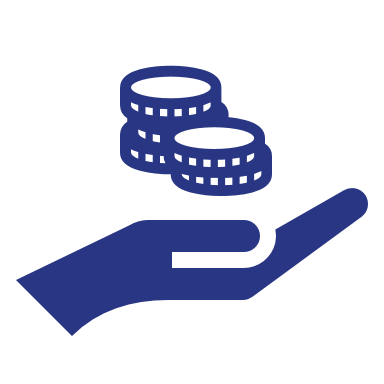 CEP
Provision 2
Non-Pricing
Yes, CEP is financially viable for many schools with ISPs above 40%. CEP reduces per-meal cost, improves economies of scale, reduces administrative costs, increases school meal participation, and increases federal revenue.
Yes, Provision 2 is financially viable in schools with a high free and reduced-price meal rate. The cost of offering free meals is offset by administrative savings, higher participation, and lower per-meal cost through economies of scale.
Non-pricing may be financially viable, especially if schools have funding support from the local government, school board, or private sources.
[Speaker Notes: For many schools with ISPs above 40%, CEP is financially viable. CEP can reduce per-meal cost by increasing meal participation, it increases federal revenue, and it reduces administrative burden by eliminating the need to collect meal benefit applications and unpaid meal balances. The USDA provides a reimbursement calculator if you’re interested in seeing an estimate of the financial impact.

Provision 2 is financially viable for schools with a high free and reduced-price meal eligibility percentage and participation rate. The cost of offering free meals to all students is offset by the savings in administrative labor from not needing to collect meal benefit applications or conduct verification for years 2-4 of the cycle, no longer needing to collect money from students at the register, and no longer needing to pursue unpaid meal balances.

The non-pricing option may be financially viable for schools that have funding support from the local government, or private sources, such as donors.

Note that when considering financial viability, schools should also take into consideration the loss of revenue from families paying for meals, but also whether this loss could potentially be outweighed by no longer carrying large unpaid meal balances and the cost of the administrative time spent trying to collect on the unpaid meal balances. It’s possible that a combination of these provisions may work best in some districts. For example, it may be that CEP is the best fit for most of your schools, but maybe you have one school with a really low ISP where you could instead operate a non-pricing program because maybe that particular school typically carries a large unpaid meal balance and it wouldn’t cost any more to cover the cost of paid meals than it would to cover the unpaid meal balances from the general fund.]
Is there an impact on education funding?
CEP
Provision 2
Non-Pricing
No impact on the funding formula in the base year. In non-base years, schools can distribute alternate income forms as a means of continuing to collect eligibility data from families, with the caveat that the forms cannot be tied to the school meal programs.
Schools can distribute alternate income forms as a means of continuing to collect eligibility data from families, with the caveat that the forms cannot be tied to the school meal programs.
N/A
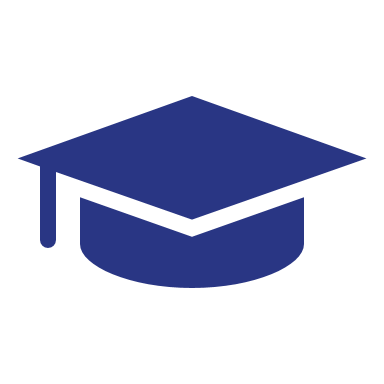 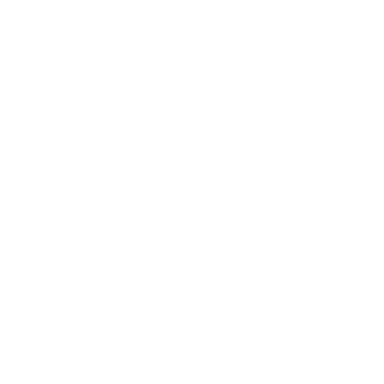 [Speaker Notes: One of the biggest concerns about operating CEP in RI schools is the potential impact it will have on the funding formula. To mitigate this concern, schools can distribute alternate income forms as a means to collect eligibility data from families. However, these forms cannot be tied to the school meal programs. Schools can encourage families to complete the forms by explaining that the information will assist the school in obtaining state funding. Also, the salary of the person who collects and processes these forms cannot be funded through the food service account.

For Provision 2, there is no impact on the funding formula in the base year as schools will continue to collect meal benefit applications for that first year. In the non-base years, schools can collect alternate income forms as described for CEP.

Operating a non-pricing program has no impact on funding.]
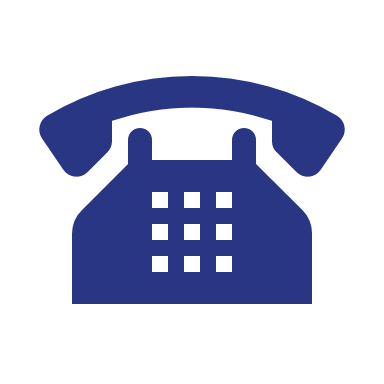 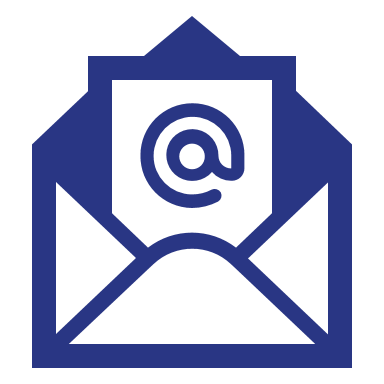 Contact Information for Assistance
Jennifer Goodwin
RIDE Nutrition Program Specialist
jennifer.goodwin@ride.ri.gov
401-222-4269
Hayley Beauchemin
RIDE Nutrition Consultant
hayley.beauchemin@ride.ri.gov
401-222-4682
Katie Silva
RIDE Nutrition Consultant
katherine.silva@ride.ri.gov
401-222-4257
Jessica Patrolia
Child Nutrition Programs Coordinator
jessica.patrolia@ride.ri.gov
401-222-4253
[Speaker Notes: If you have any questions, please don’t hesitate to contact us at any time.]